Objective: To introduce Periodic Trends
Do Now: 

1. What do elements in the same Period (horizontal) have in common?

2. What do elements in the same group (vertical) have in common?
6.3 Periodic Trends
Atomic Size
As you go down the periodic table, the atomic size increases due to more energy levels

As you go across, the atomic size decrease because of the shielding effect and octet rule

Shielding effect: the nuclear charge pulls the outer electrons in closer the nucleus

Octet Rule: when the outer shell is filled with electrons, making the atom the most stable
Atomic Size
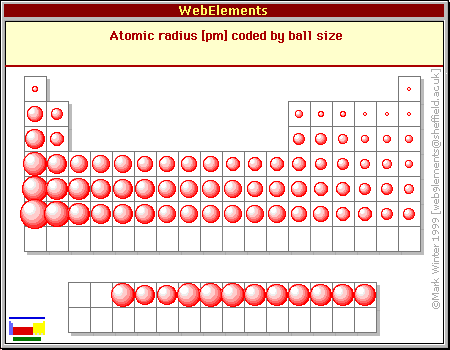 Ions
Atoms that has a positive or negative charge

These form when electrons in the outer shell are transferred between atoms

Cation: positive ion/ loss electrons/  tends to be metals 	Example (Na+) 

Anion: negative ion/ gained electrons /tends to be nonmetals 							Example  (Cl-)
Ionic Size
Metals tend to be smaller when they become ions 
Na is larger than Na+



Nonmetals tend to be larger when they become ions
Cl- is larger than Cl
Electronegativity
The ability of an atom to attract electrons when atoms are in a compound

The most electronegative element is Fluorine

The least electronegative element is Francium

Easiest way to determine trend is how close/far apart are they from Fluorine and Francium
Electronegativity Trend
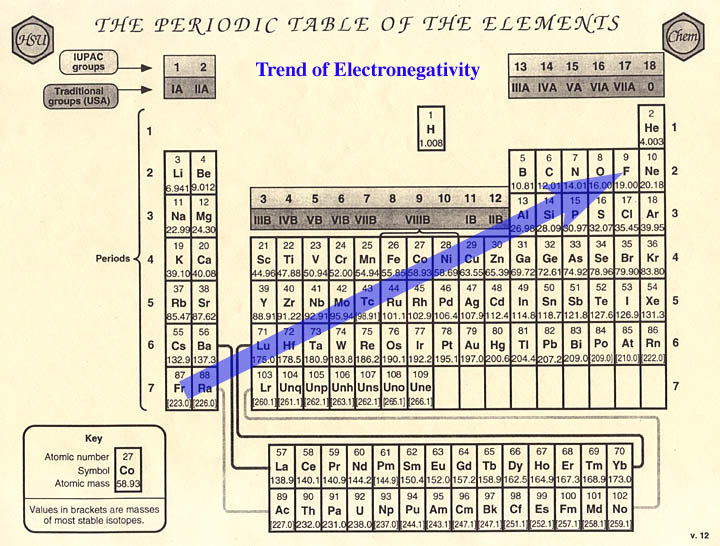 Try These Out
Put in order of increase atomic size
Nitrogen, Carbon, Boron, Oxygen


Put in order of higher electronegativity
Calcium, Cesium, Magnesium, Aluminum